文件操作（一）
曾碧卿  教授
软件学院
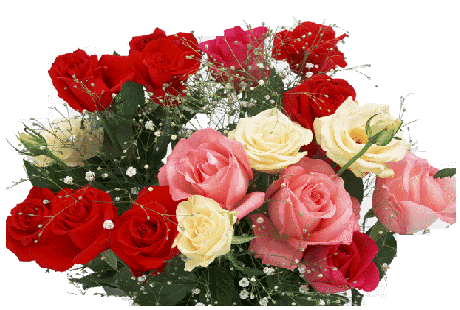 1
《文件操作（一）》提纲
一、教学目标
二、问题引导
三、基本内容
四、应用示例
五、小结
2
一、教学目标
了解文件定义及应用目的
掌握文件类型指针的定义
掌握文件打开与关闭
掌握文件读写与结束判断
理解并综合运用函数来实现按字节读写文件
3
如：int型数10000
0011000100110000001100000011000000110000
0010011100010000
0010011100010000
内存存储形式
二、问题引导（1）
C语言  文件的定义：
   存储在外部介质上数据的集合，是操作系统数据管理的单位
文本文件（ASCII形式）：存储量大、速度慢、便于对字符操作
二进制文件形式：存储量小、速度快、便于存放中间结果
二、问题引导（2）
使用文件的目的
1、数据文件的改动不引起程序的改动——程序与数据分离
2、不同程序可以访问同一数据文件中的数据——数据共享
3、能长期保存程序运行的中间数据或结果数据
5
三、基本内容（1）---文件类型指针
1、文件类型指针
文件结构体 FILE
文件信息用系统定义的、名称为 FILE 的结构体来描述
FILE定义在  stdio.h 中
typedef   struct
{   int   _fd;         //文件号
     int   _cleft;     //缓冲区中剩下的字符数
     int   _mode;   //文件操作方式
     char  *_next;  //文件当前读写位置
     char  *_buff;  //文件缓冲区位置
} FILE;
文件名
文件使用
方式
操作系统
C程序
文件类型指针
磁盘
三、基本内容（2）---文件类型指针
1、文件类型指针
指针变量说明： FILE   *fp;
用法：
文件打开时，系统自动建立文件结构体，返回文件指针值，程序通过指针访问文件
文件关闭后，文件结构体被释放
含义
文件使用方式
“r/rb” (只读)
为输入打开一个文本/二进制文件
“w/wb” (只写)
为输出打开或建立一个文本/二进制文件
“a/ab” (追加)
向文本/二进制文件尾追加数据
“r+/rb+” (读写)
为读/写打开一个文本/二进制文件
为读/写建立一个文本/二进制文件
“w+/wb+” (读写)
“a+/ab+” (读写)
为读/写打开或建立一个文本/二进制文件
三、基本内容（3）---文件的打开
C语言文件操作，运用库函数实现，包含在stdio.h
文件使用方式:打开文件-->文件读/写-->关闭文件
系统自动打开和关闭三个标准文件：
标准输入------键盘                stdin
标准输出------显示器            stdout
标准出错输出-----显示器     stderr
打开文件fopen
函数原型： FILE    *fopen(char  *name,char *mode)
例 文件打开与测试 
     FILE   *fp;
      fp=fopen(“aa.c”,“w”);
      if(fp==NULL)
     {     printf(“File open error!\n”);
            exit(0);
     }
例  FILE  *fp;
        char  *filename=“d:\\ss_c\\test.dat”
        fp= fopen(filename,”r”);
例  FILE  *fp;
        fp= fopen (“d:\\ss_c\\test.dat”,”r”);
文件使用方式
功能：按指定方式打开文件
返回值：正常打开，为指向文件结构体的指针；打开失败，为NULL
要打开的文件名
缓冲文件系统：
输入文件缓冲区
磁盘文件
程序数据区
a
输出文件缓冲区
fclose
三、基本内容（4）---文件的关闭
作用：使文件指针变量与文件“脱钩”，释放文件结构体和文件指针
函数原型：int  fclose(FILE  *fp)
文件打开时返回的文件类型指针
功能：关闭fp指向的文件
返回值：正常关闭为0；出错时，非0
不关闭文件可能会丢失数据
[Speaker Notes: 因为fclose先把缓冲区数据输出
到磁盘文件，然后才释放文件指针]
三、基本内容（5）---文件的读写
字符I/O：fputc与fgetc
fputc
函数原型：int  fputc(int c, FILE *fp)
功能：把一字节代码c写入fp指向的文件中
返回值：正常，返回c；出错，为EOF
三、基本内容（6）---文件的读写
字符I/O：fputc与fgetc
fgetc
函数原型：int  fgetc(FILE *fp)
功能：从fp指向的文件中读取一字节代码
返回值：正常，返回读到的代码值；读到文件尾或出错，为EOF
三、基本内容（7）---文件的读写
终端I/O 与 文件I/O
#define     putc(ch,fp)       fputc(ch,fp)
#define     getc(fp)            fgetc(fp)
#define     putchar(c)        fputc(c,stdout)
#define     getchar()          fgetc(stdin)
三、基本内容（8）---文件结束检测
feof
函数原型：int feof(FILE *fp)

功能：判断文件是否结束
返值：文件结束，返回真（非0）；文件未结束，返回0
判断二进制文件是否结束
      while(!feof(fp))
      {      c=fgetc(fp);
               ……..
      }
判断文本文件是否结束
[Speaker Notes: 1.若文件在当前目录下：
fp=fopen("aa.txt","r");
2.若文件不在当前目录下：
fp=fopen("d:\\fengyi\\bkc\\aa.txt","r");
2.若从键盘输入带路径文件名：
char infile[30];
scanf("%s",infile);
fp=fopen(infile,"r");
必须输入：d:\fengyi\bkc\aa.txt]
例3 文件拷贝
/*例3 文件拷贝*/
#include <stdio.h>
#include <stdlib.h>
void main()
{   FILE *in, *out;
   char infile[10], outfile[10];
    scanf("%s",infile);
    scanf("%s",outfile);
   if ((in = fopen(infile, "r"))== NULL)
   { printf("Cannot open infile.\n");
      exit(0);
   }
   if ((out = fopen(outfile, "w"))== NULL)
   { printf("Cannot open outfile.\n");
      exit(0);
   }
   while (!feof(in))
        fputc(fgetc(in), out);
   fclose(in); 
   fclose(out);
}
/*例1 从键盘输入字符，逐个存到磁盘文件中，直到输入'#"为止*/
#include <stdio.h>
#include <stdlib.h>
void main()
{   FILE *fp;
    char ch,*filename="out.txt";
    if((fp=fopen(filename,"w"))==NULL)
    {   printf("cannot open file\n");
	exit(0);
    }
    printf("Please input string:");
    ch=getchar();
    while(ch!='#')
    {    fputc(ch,fp);
          putchar(ch);
          ch=getchar();
    }
    printf("\n\n");
    fclose(fp);   }
四、应用示例
/*例2  读文本文件内容，并显示*/
#include <stdio.h>
#include <stdlib.h>
void main()
{  FILE *fp;
    char ch,*filename="d:\\ss_c\\out.txt";
    if((fp=fopen(filename,"r"))==NULL)
    {   printf("cannot open file\n");
         exit(0);
    }
    while((ch=fgetc(fp))!=EOF)
        putchar(ch);
	printf("\n\n");
    fclose(fp);	
}
例1 从键盘输入字符，逐个存到磁盘文件中，直到输入”#“为止
例2 读文本文件内容，并显示
[Speaker Notes: 1.若文件在当前目录下：
fp=fopen("aa.txt","r");
2.若文件不在当前目录下：
fp=fopen("d:\\fengyi\\bkc\\aa.txt","r");
2.若从键盘输入带路径文件名：
char infile[30];
scanf("%s",infile);
fp=fopen(infile,"r");
必须输入：d:\fengyi\bkc\aa.txt]
五、小结
文件是数据集合，是操作管理的单位
文件操作有打开、读写与关闭三个步骤
文件按字符方式读写
15
谢 谢 ！
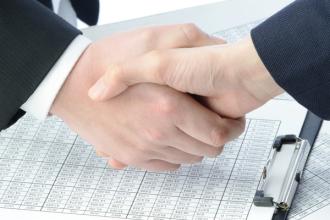